Australija
Tamara Petrović VII3
Ime, granice, veličina I geografski položaj
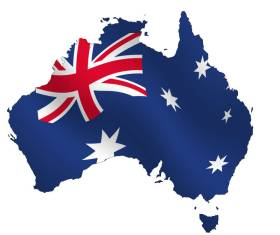 Površina: 7 682 300 km2

Broj stanovnika: 21,8 miliona

Gustina naseljenost: 2,8 stanovnika po km2

Glavni grad: Kanbera(384 000 stanovnika)

Službeni jezik: engleski
Ime, granice, veličina I geografski položaj
Australija je kontinent na južnoj hemisveri koja obuhvata kopno istoimenog najmanjeg kontinenta na svetu.

Australija  je specifična po tome što čitav kontinent predstavlja jednu državu.

Australija obuhvata australijsku kontinentalnu masu, Tasmaniju i susedna ostrva u okolnim morima i okeanima.

Neki autori nazivaju Australiju „najvećim ostrvom na Zemlji“ zato što je najmanji kontinent.
Horizontalna i vertikalna Razuđenost
Obala Australije je slabo razuđena i najvećim delom teško pristupačna.

Najteži je pristup severoistočnoj obali, gde su korali izgradili Veliki koralni greben.

Veliki koralni greben je 
    najveći sistem koralnih grebena
    na svetu, poznat po jedinstvenom
    biljnom I životinjskom svetu.
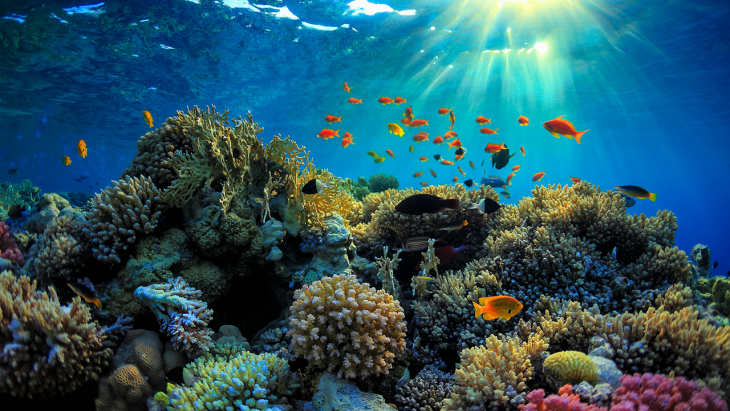 Horizontalna i vertikalna Razuđenost
Najveći zalivi su Karpentarijiski na severu i Veliki australijski zaliv na jugu.

Najveće poluostrvo je Jork, a najveće ostrvo je Tasmanija, koje je od kontinenta odvojeno Basovim prolazom.

Australija je u prošlosti bila deo starog kopna Gondvane.
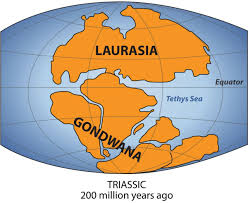 Horizontalna i vertikalna razuđenost
Na zapadu kontinenta nalazi se Zapadna australijska visoravan, sa koje se izdižu gromadne planine.

U centralnom delu kontinenta nalazi se Velika australijska nizija, koja oko jezera Er prelazi u depresiju.

Kroz Veliku australijsku niziju protiču dve najvažnije australijke reke - Mari i Darling.
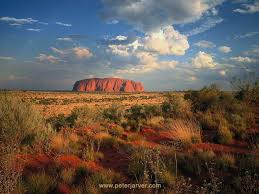 Klima i biljni svet
Australiju karakterišu suše i velika oskudica vodom.

U severnom delu vlada vlažna tropska klima, koju leti karakterišu obilne padavine a zimi suše.

Istočna Australija ima vlažnu suptropsku klimu sa padavinama tokom cele godine.

Na jugozapadu je zastupljena sredozemna klima.
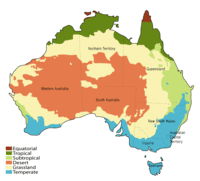 Klima i biljni svet
Australiju nazivaju zemljom živih fosila jer ima veliki broj reliktnih vrsta.

Na severu Australije raste tropska kišna šuma bogata palmama, papratima i eukaliptusom.

Prema unutrašnjosti kontinenta rastu listopadne šume sa savanom, a zatim savana.

U polupustinjama su zastupljene stepe sa retkim i niskim zimzelenim grmljem koje je poznato pod nazivom skrab.
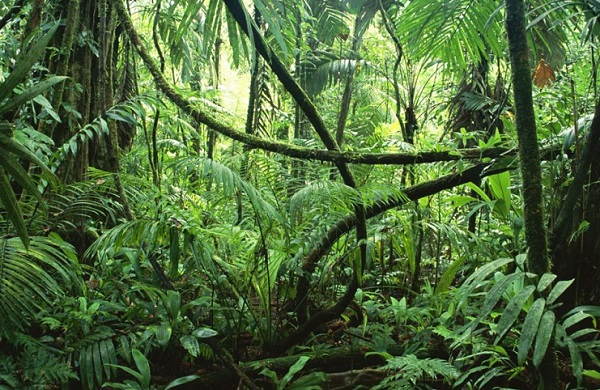 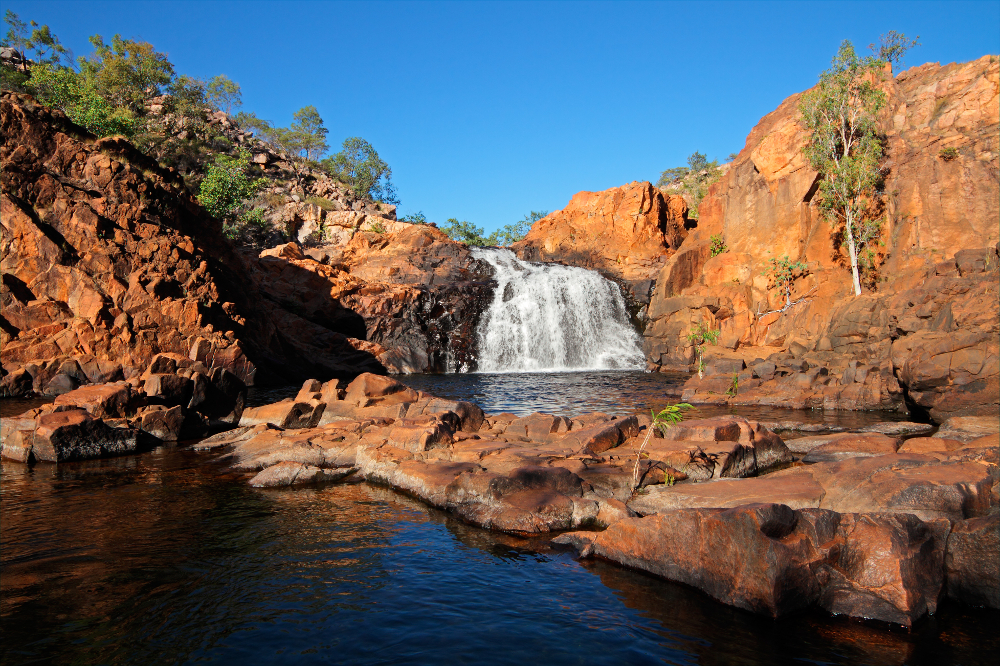 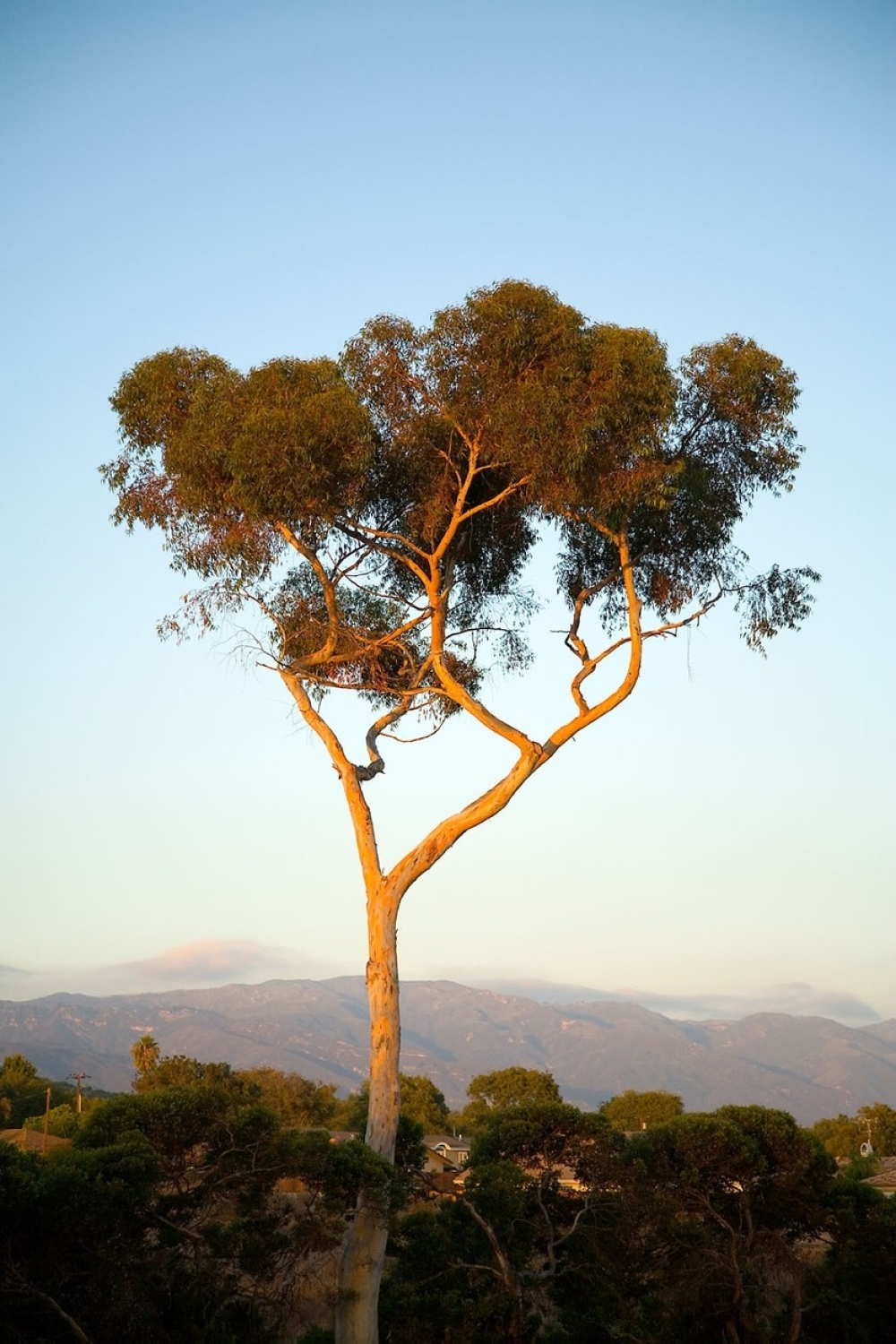 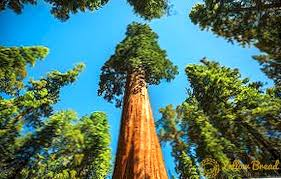 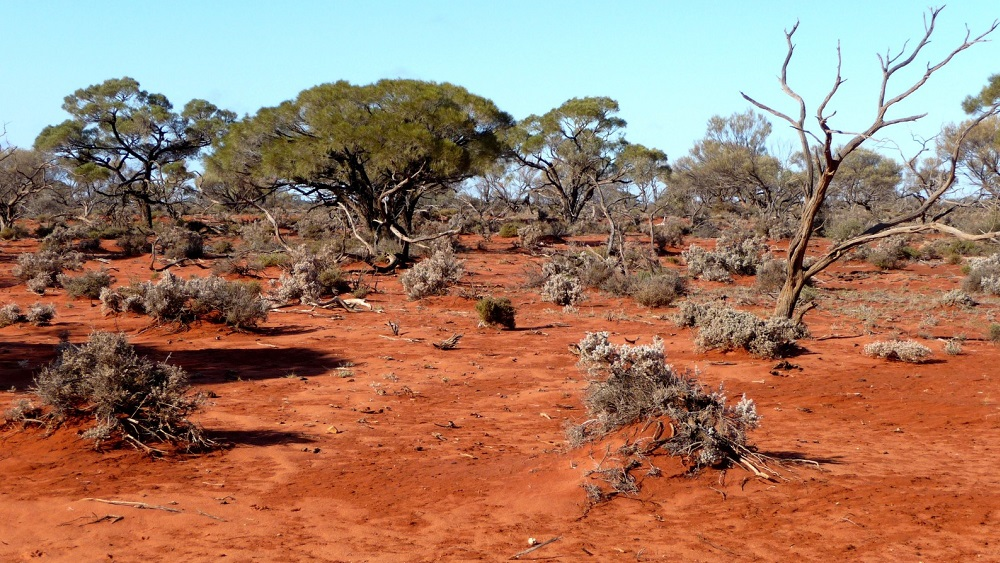 Klima i biljni svet
Australija je poznata po velikom broju retkih životinja, od kojih su torbari najbrojniji.

Od 230 vrsta torbara, najveći je crveni kengur.

Među specifičnim životinjskim vrstama izvajaju se: kljunari, dingo, raznovrsne ptice, zmije, krokodili, žabe krastače...

Specifična životinja za Australiju je koala.
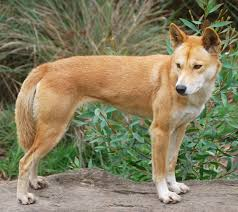 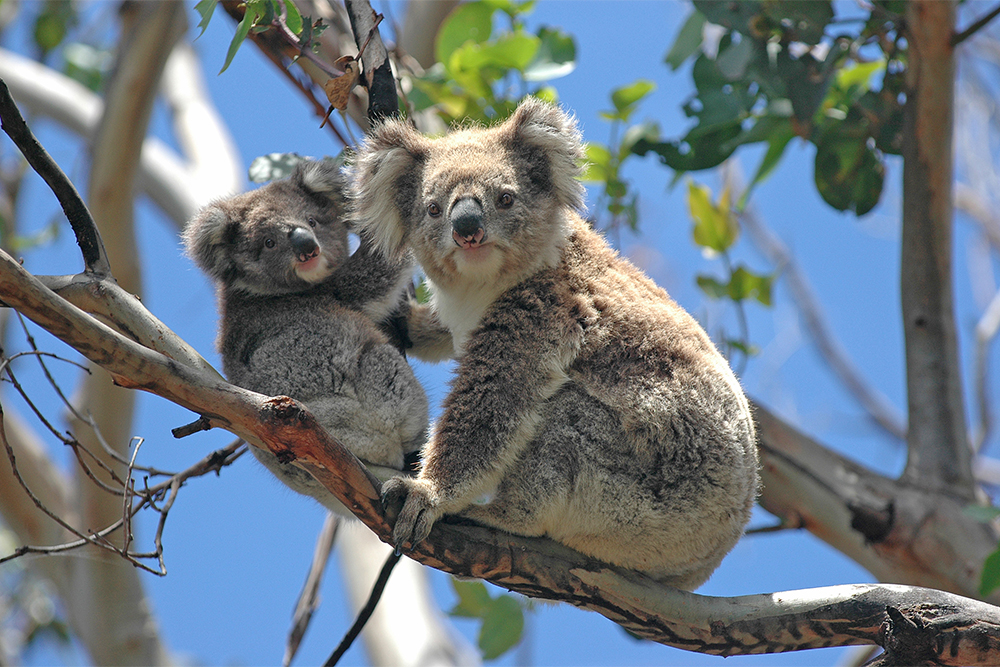 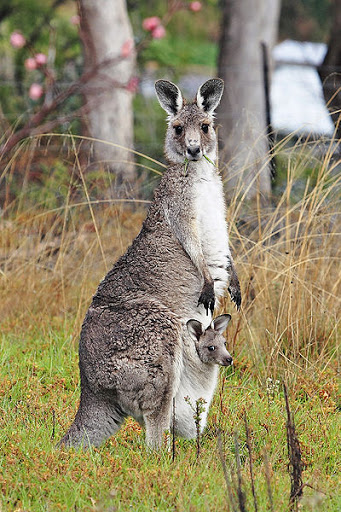 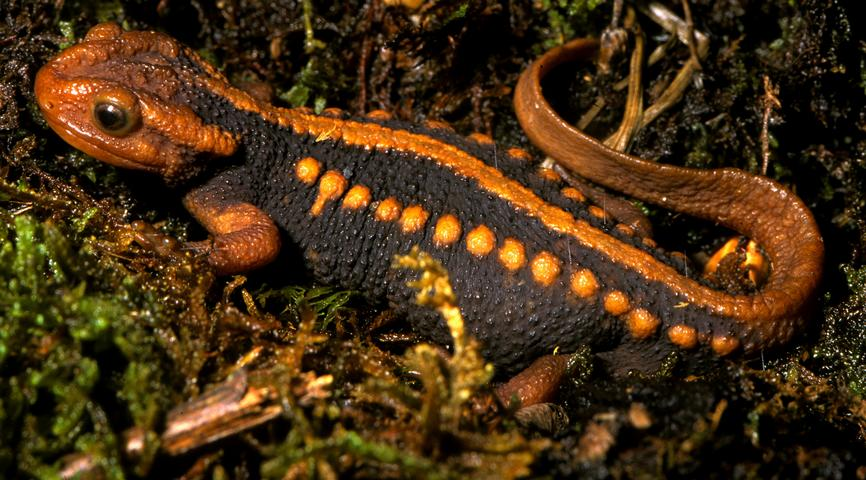 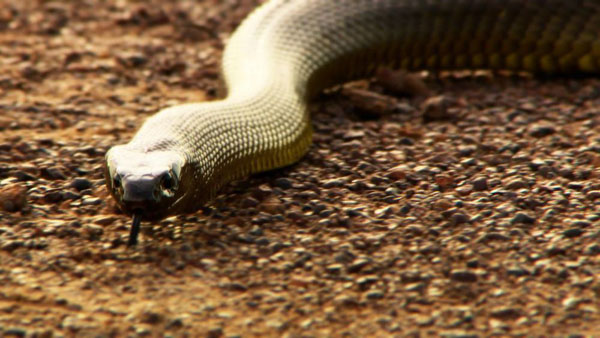 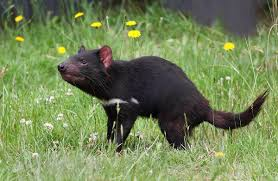 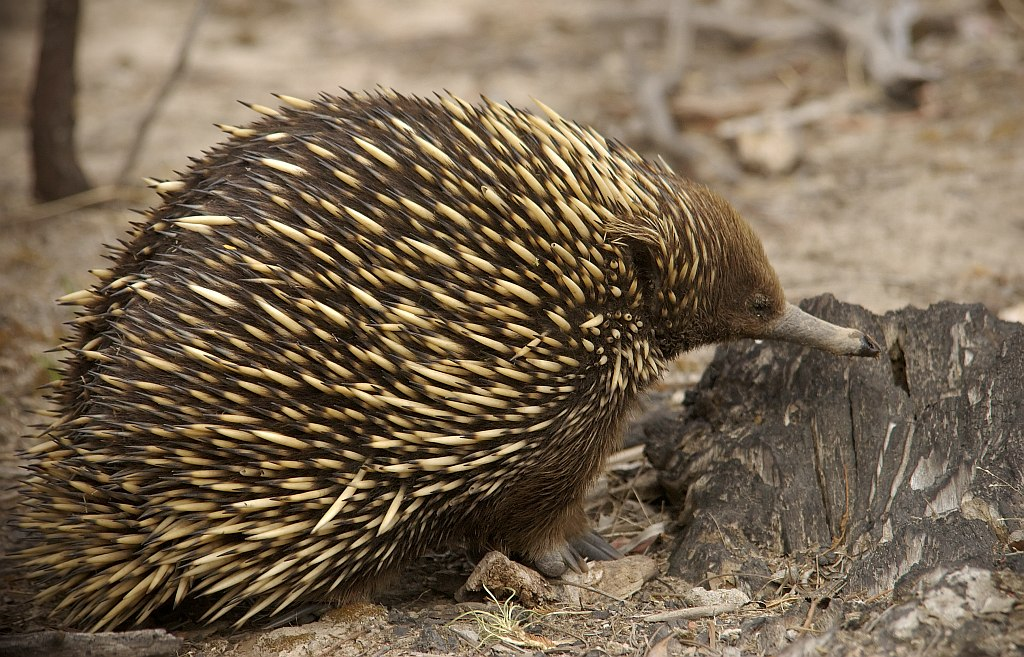 Vode na kopnu
Australija je najsuvlji kontinent na Zemlji.

U pustinjama i polupustinjama javljaju se suva rečna korita – krikovi.

Najveća Australijska reka je Mari sa pritokama Darling i Marambidži, koje izviru na Velikim razvodnim planinama.

U Australiji nema većih jezera.

Neka slana jezera su: Erovo, Torens i Gerdner.

Prostor oko jezera prekrivaju debele naslage soli i zato se ovaj deo kontinenta zove mrtvo srce Australije.
Vode na kopnu
Australija je siromašna površinskim vodama, ali je zato bogata podzemnim (arteška voda).

Arteški baseni zauzimaju trećinu kontinenta.

To su : Veliki arteški, Karpentarijski basen i basen Mari – Darling.

Arteška voda je delimično slana i nepogodna za snabdevanje stanovništva i navodnjavanje, ali pogodna za napajanje životinja.
Stanovništvo i naselja
Starosedeoci Australije su Aboridžini.

Prvi doseljenici su Portugalci i Španci.

Britanci su u Australiju došli 1788. godine.

Najveći gradovi su Sidnej, Melburn, Brizben, Pern i Adelejd.

Australija je retko naseljen kontinent.
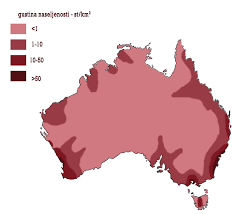 kraj